Bilanzierung Hotel HubertushofLösungsvorschlag
4hlw
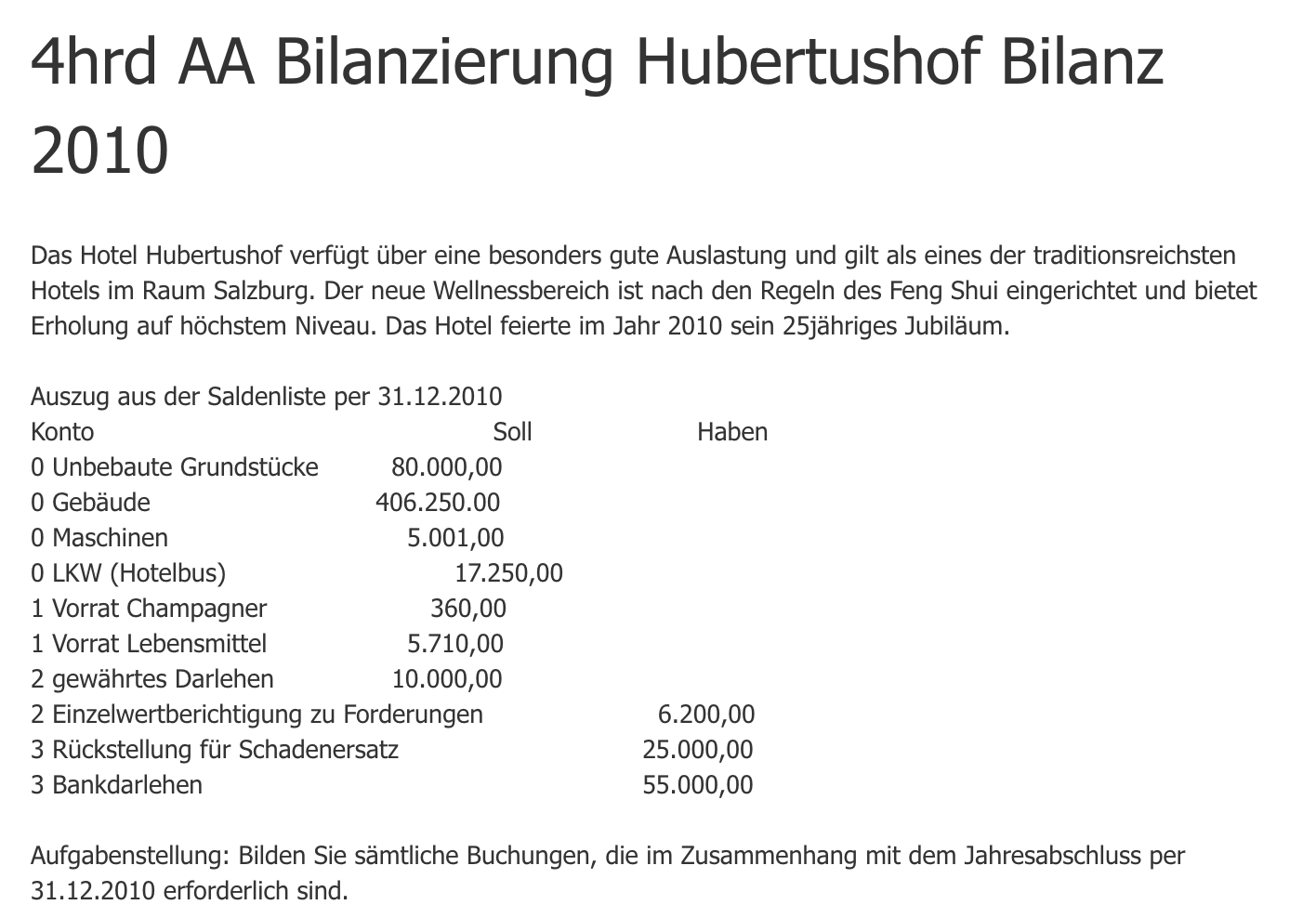 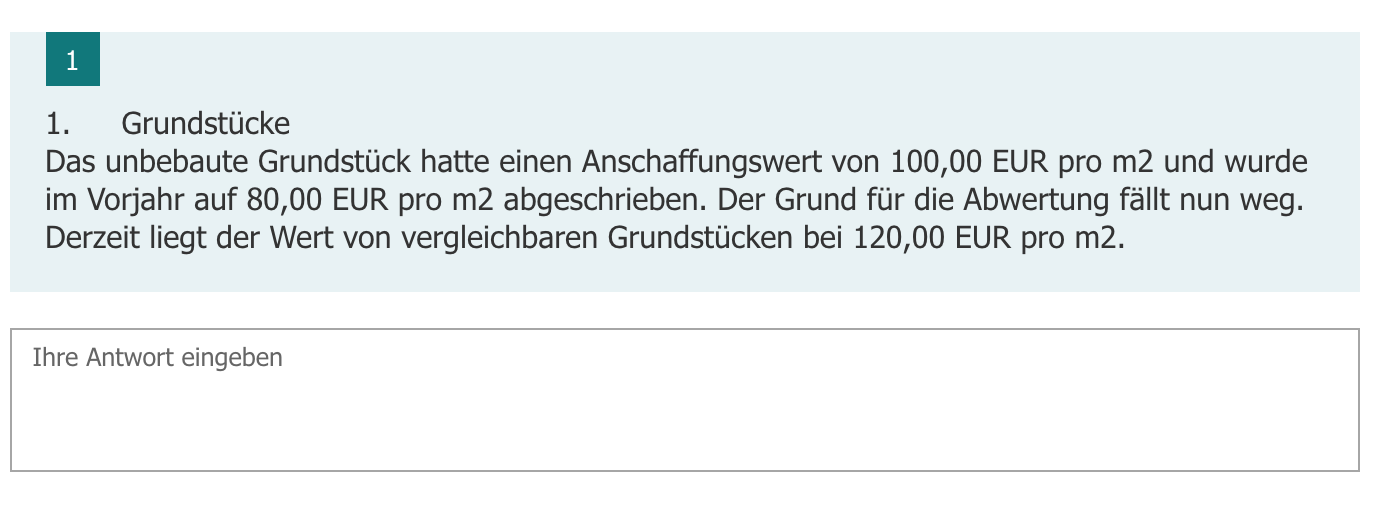 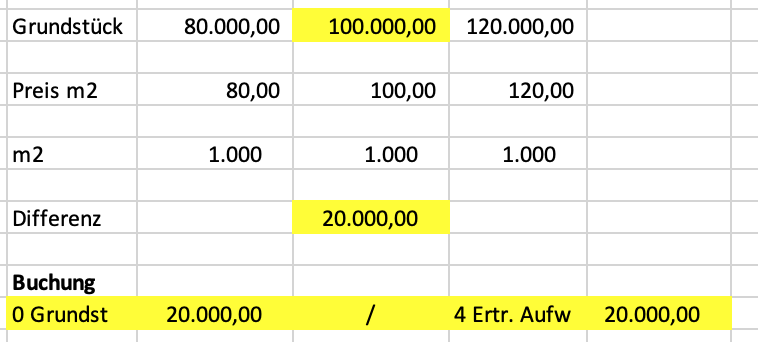 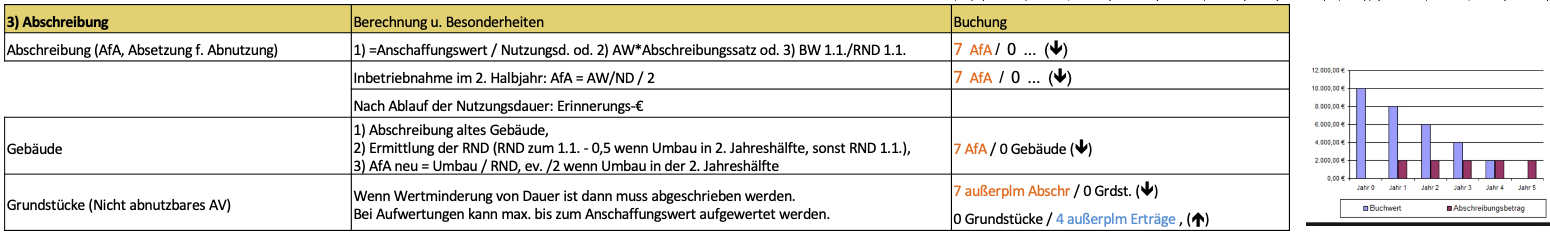 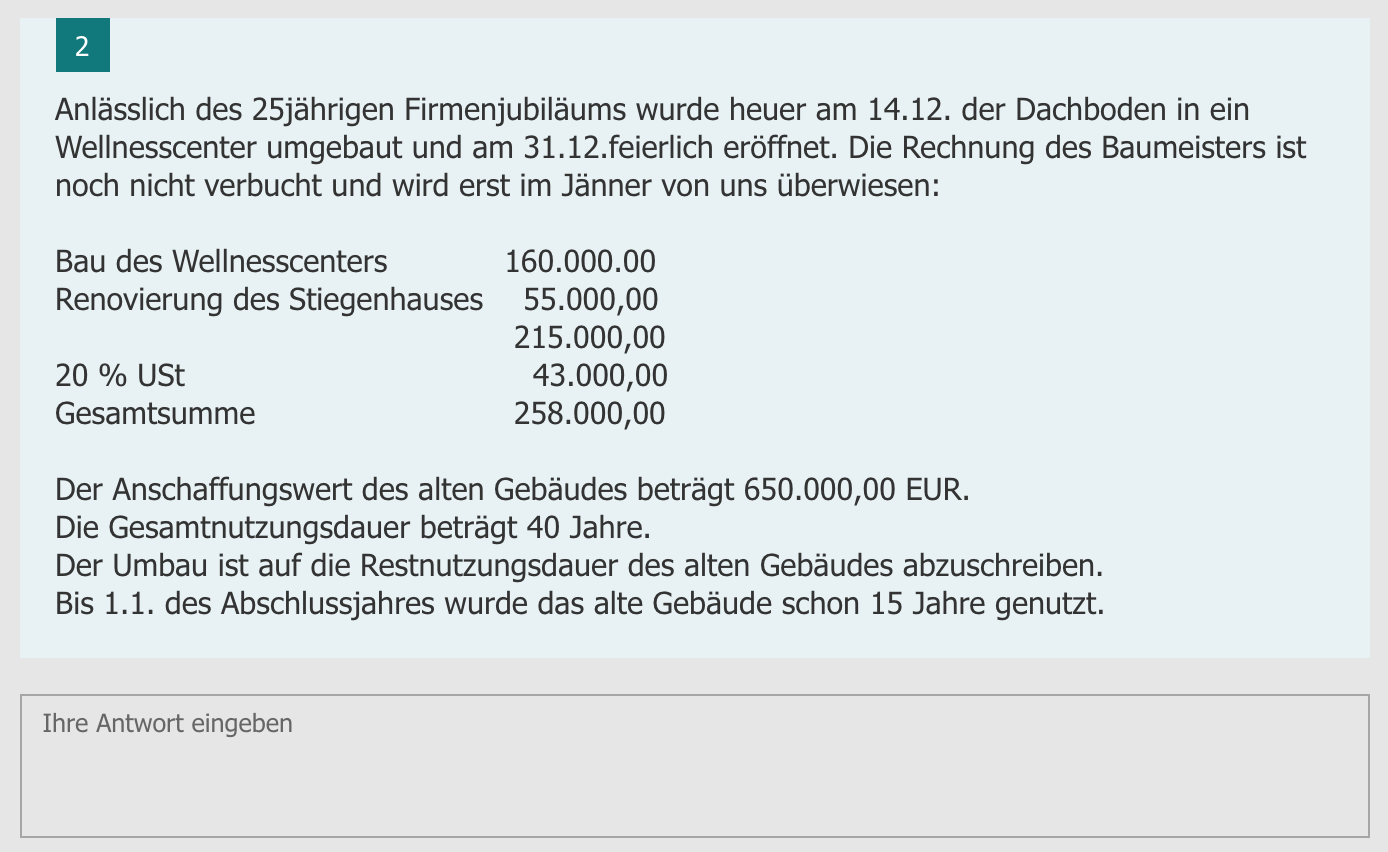 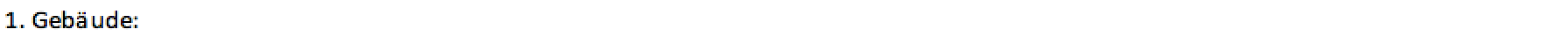 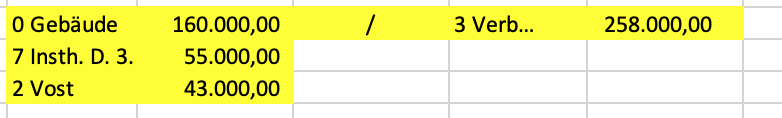 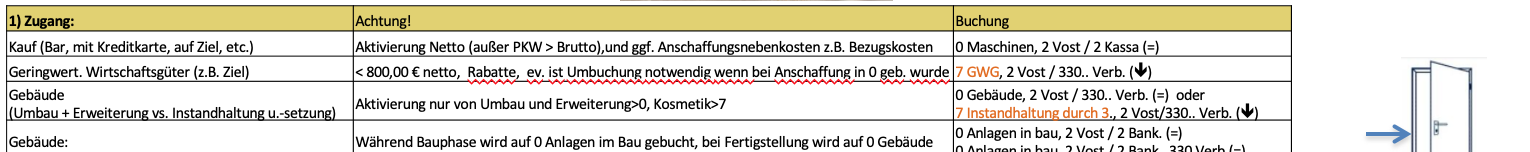 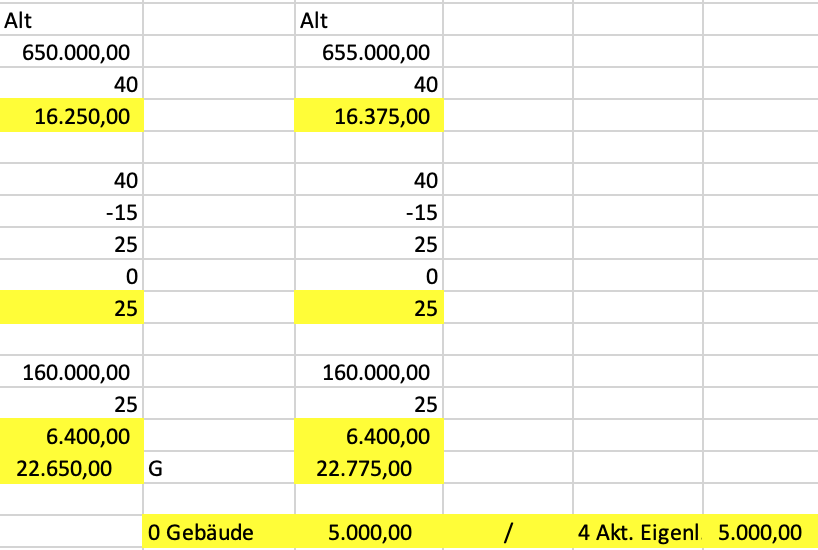 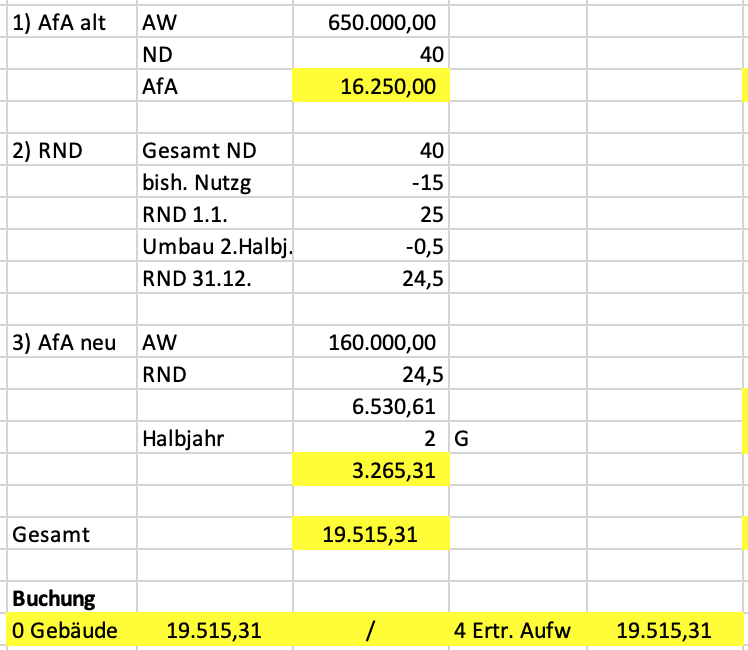 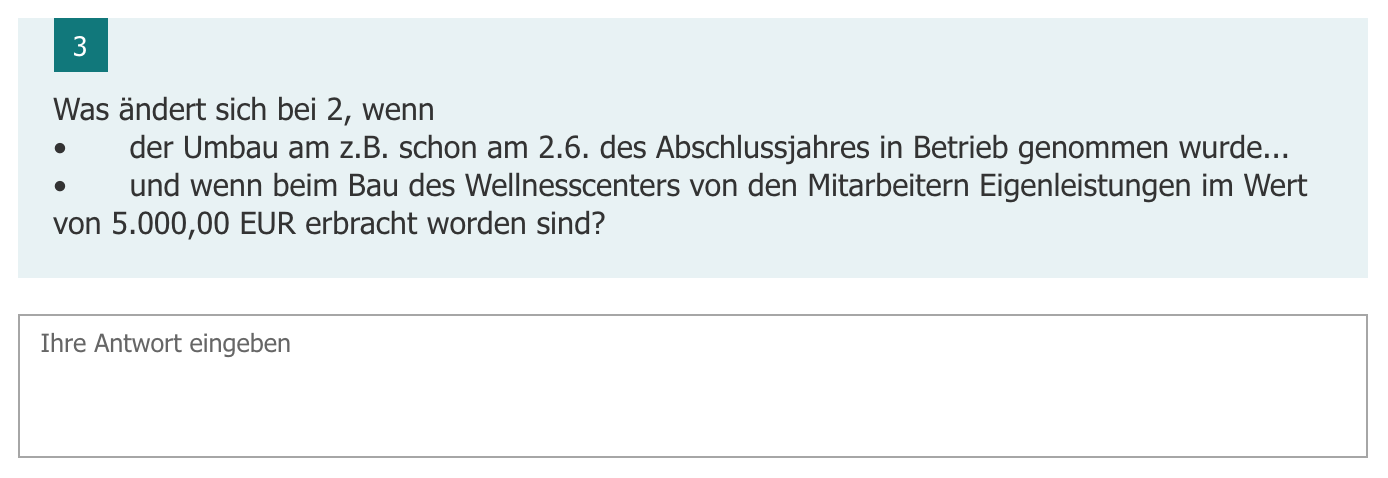 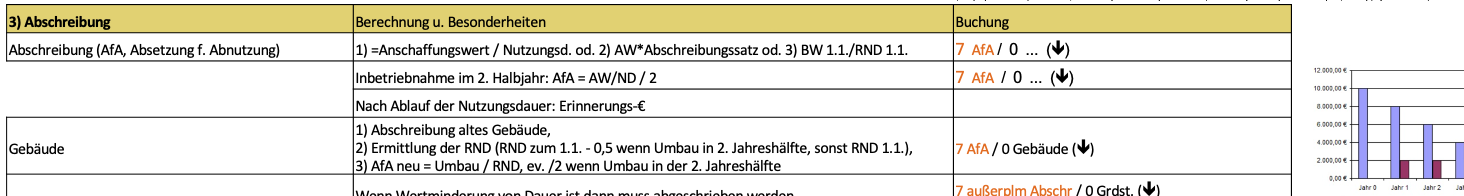 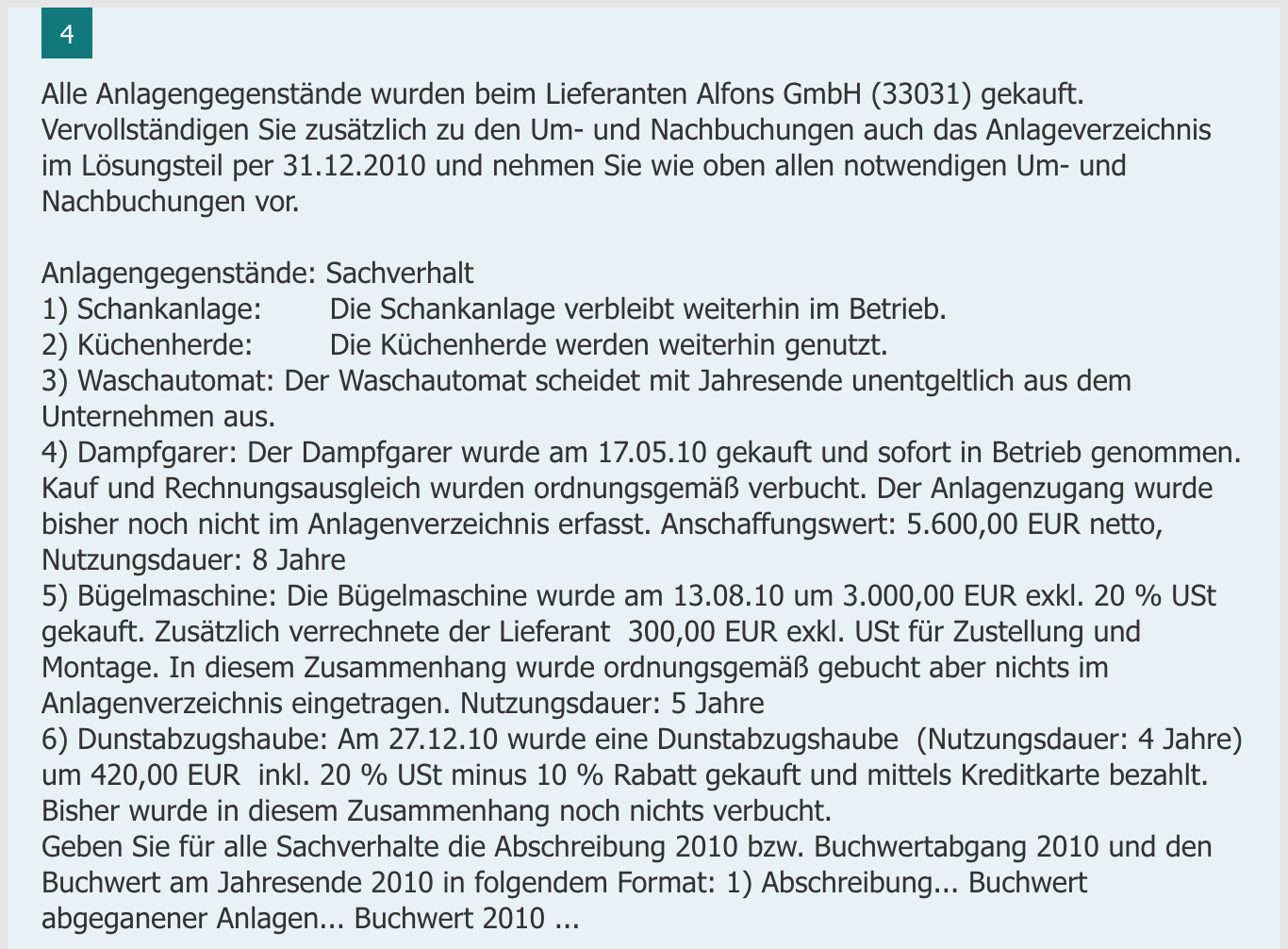 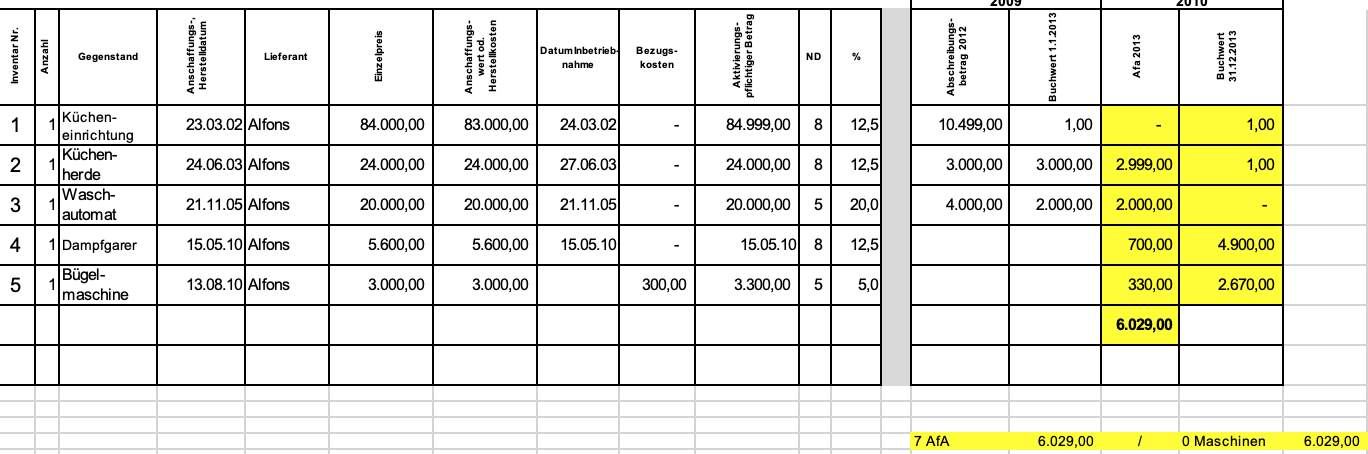 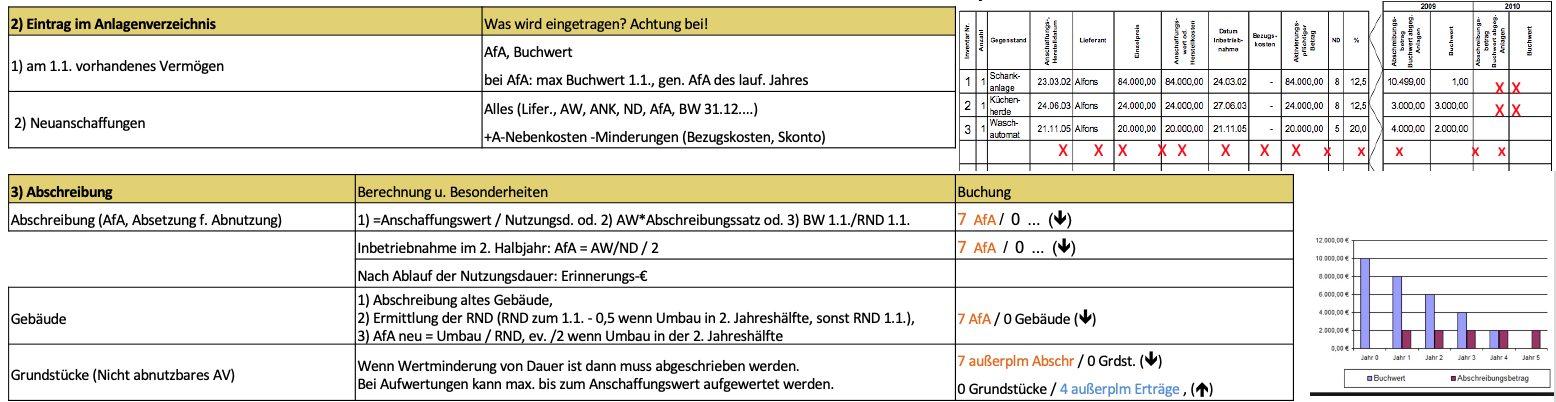 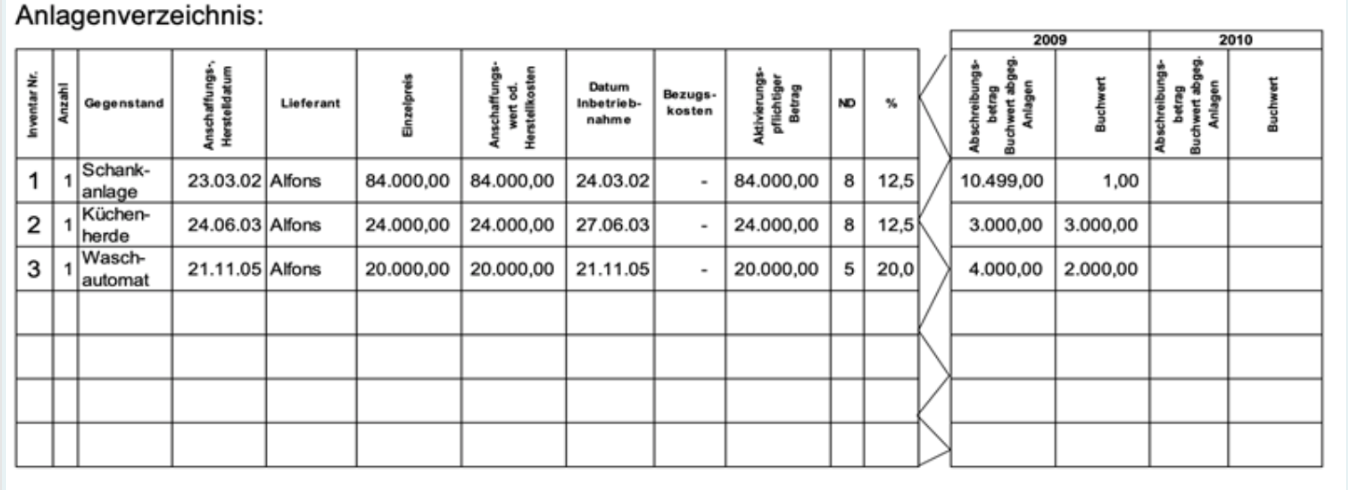 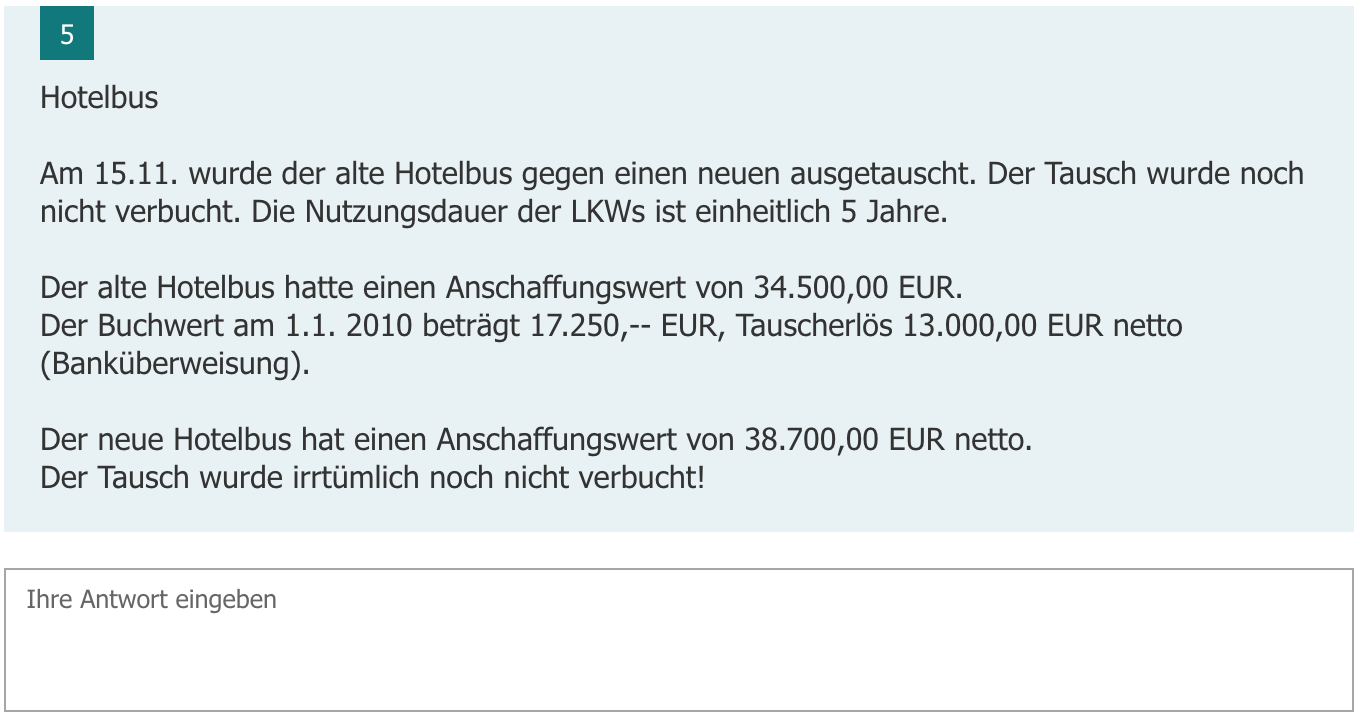 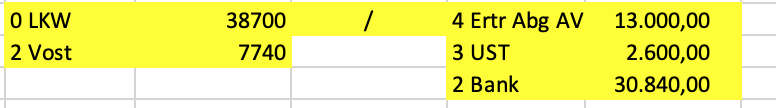 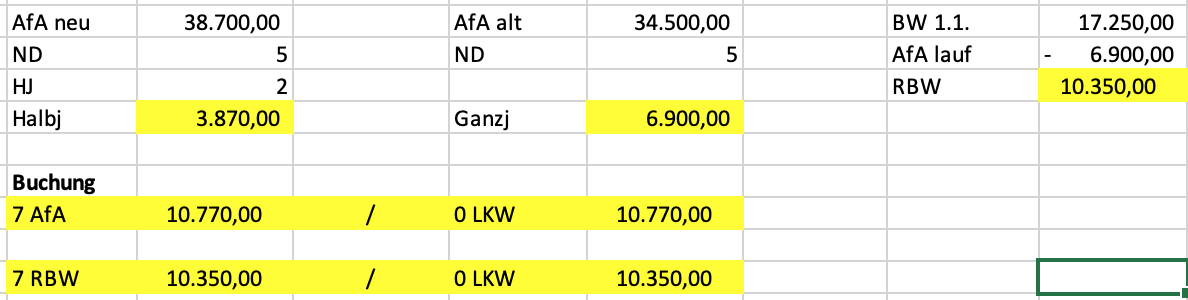 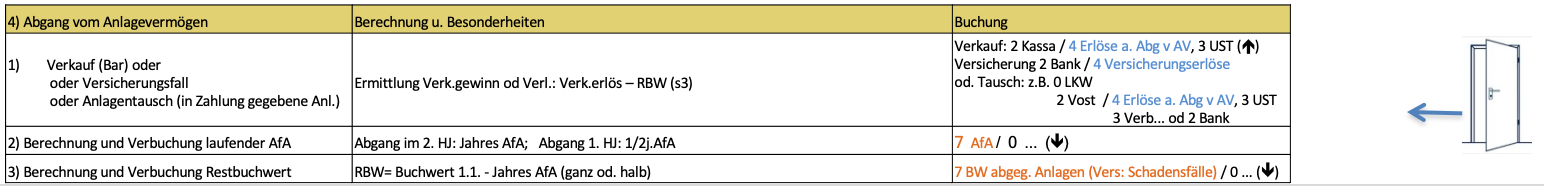